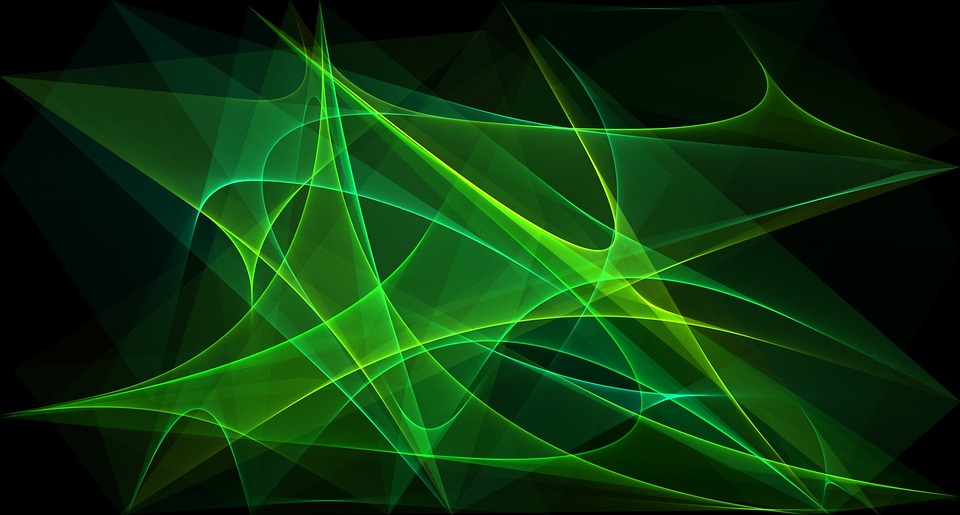 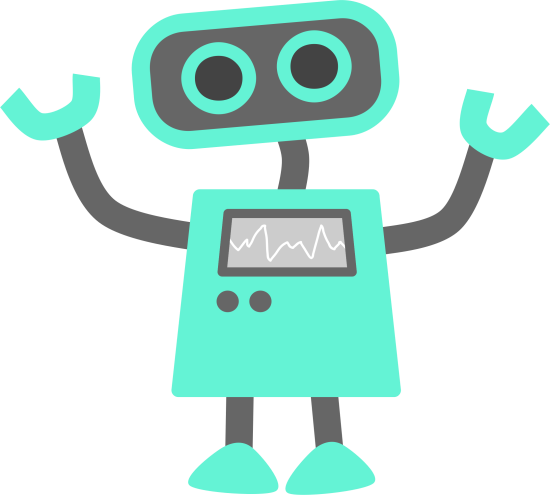 Tech Savvy Parents
Tools & Tips for keeping your kids safe online
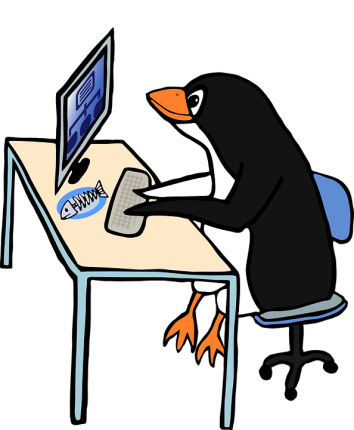 By Tanya Chant
Where are they at risk?
Social Media (e.g. Intagram, Snapchat, Facebook, Kik)
Chat Rooms
Video Streaming (e.g. Youtube Live with comments enabled)
Online Games (e.g, Minecraft online, Xbox live, phone games)
Voice-Over Internet Protocols (e.g. TeamSpeak, Diskord, Skype)
Message boards & Forums (e.g. Steam)
Instant Messaging (e.g. WhatsApp)
Texting (Sms / MMS from a phone or internet site)
Emails (Gmail / Yahoo / Outlook)
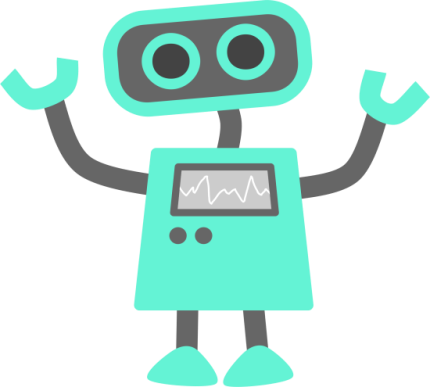 General Guidelines
Blanket banning phones / internet may just make them do it in secret.
Teach them ‘why’ there are rules: safety rather than punishment
Privacy settings on all media apps
DO NOT SHARE IDENTIFYING INFO – e.g. school, name, age, pics with school uniform / home. This applies to parents with ‘open’ profiles too. 
Do not accept “friend requests” from anyone they don’t know in real life
No “Sexting”
Educate yourself on abbreviations  kids use (e.g.           LMIRL Let’s meet up in real life)
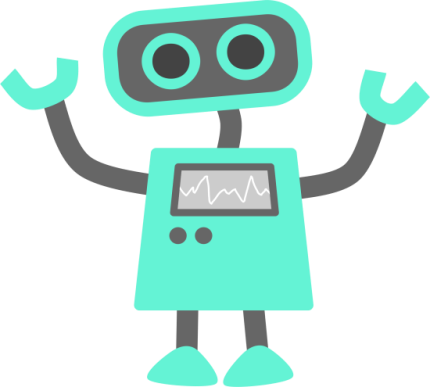 General Guidelines cont.
Computers kept in a common room / no gadgets in your room at night policy
Don’t “Check In” to places / mark the location on posts. 
Create a technology inventory list. Identify what technologies kids want to use / are using. Educate yourself on these & their parental control settings. 
Agree that you can log into their Social         Media Accounts
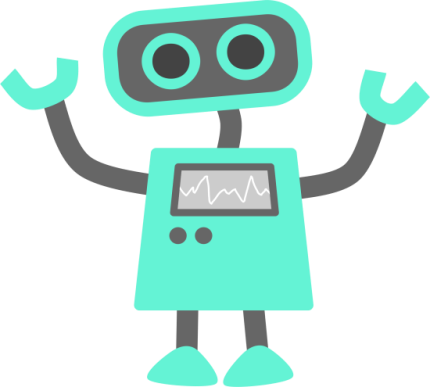 Specific Software
Usage Limits
Restrict access to internet based on a time schedule / data consumption
e.g. LeechBlocker / BitDefender 
Content Filtering
Grants permission to a select group of websites only
Limits the type of sites kids may visit. 
Software: e.g. Verizone, Net Nanny, Safe Eyes
“Safe search” (e.g. Google / Bing) screens for sites that contain explicit sexual content and deletes them from your search results to avoid accidental exposure.
Web Extensions: e.g. ProCon / FoxFilter
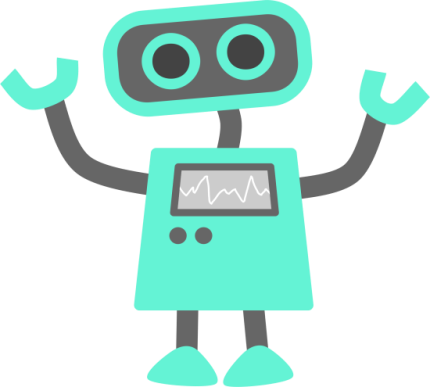 Specific Software cont.
Age Restrictions
Restrict access to adult content / set age brackets
e.g. YouTube Safety Mode/ Netflix Kids Profile, Verizon
Word of Warning: YouTube’s age restrictions rely on user reports; things sometimes slip through.
Monitoring Software
Real-time web tracking
Track their social media behaviour (posts, friends and interactions on social networks).
Request adult permission to visit unauthorized Web sites.
Set Up Tamper controls alert
History: Web Activity report
Search monitoring (check what words they use in searching)
e.g. Hootsuite, Verizon, Comcast
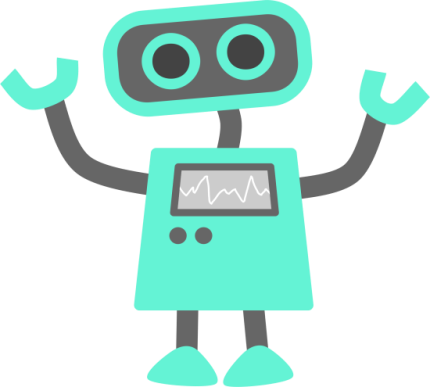 Specific Software cont.
App Managers
restrict the download / installation of new Apps
E.g. iPhone Built-in restriction Settings
Family Location Services
Tracking service to let you know where they are / if they move away from set location
e.g. Family Locator / Verizon
TV Content 
Set access to TV channels
e.g. DSTV Parental Controls
If no built-in restrictions, check TV schedule to              avoid adult content
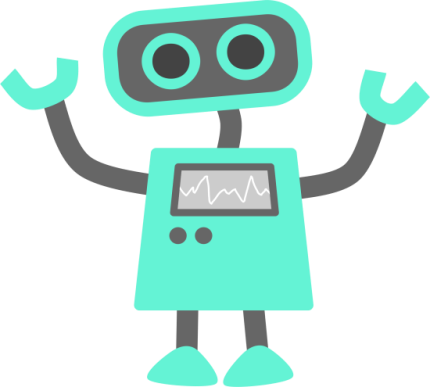 Specific Software cont.
Parental Control Settings for Gaming
Enable restricted features for online gaming / sharing
Check Age restrictions
Monitor kids while playing
E.g. Xbox Parental Controls / Family View in Steam
Playing Games in “Offline Mode” on a phone
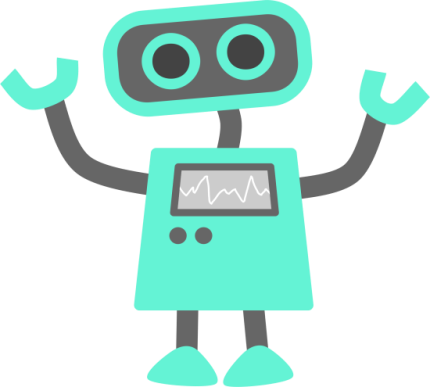 Bibliography
Ben-Joseph, E.P. (2018). Internet Safety. Accessed from: https://kidshealth.org/en/parents/net-safety.html 
Borba, M. (2016). Protecting Kids from Online Predators. Accessed from: http://micheleborba.com/ 
Crecente, B. (2010). How To Protect, Not Isolate, Your Child From Online Gaming. Accessed from: https://kotaku.com 
Lee, S. (2018). Top 6 Android App Manager: Manager All Apps on Your Android Device Effortlessly. Accessed from: https://drfone.wondershare.com/android/ 
Mindruta, R. (2018). Top 15 Free Social Media Monitoring Tools. Accessed from: https://www.brandwatch.com/blog/  
NCL Staff. (2011). Parents: Take control over your children's use of technology. Accessed from: http://www.nclnet.org/ 
Warner, R. (2014). Tips for Parents to Avoid 4 Online Traps for Kids. Accessed from: https://www.huffingtonpost.com/russ-warner/
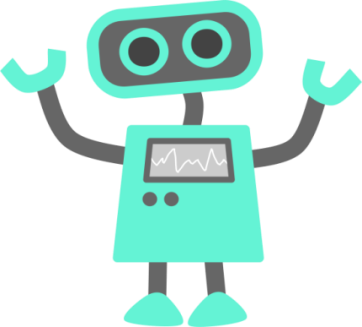 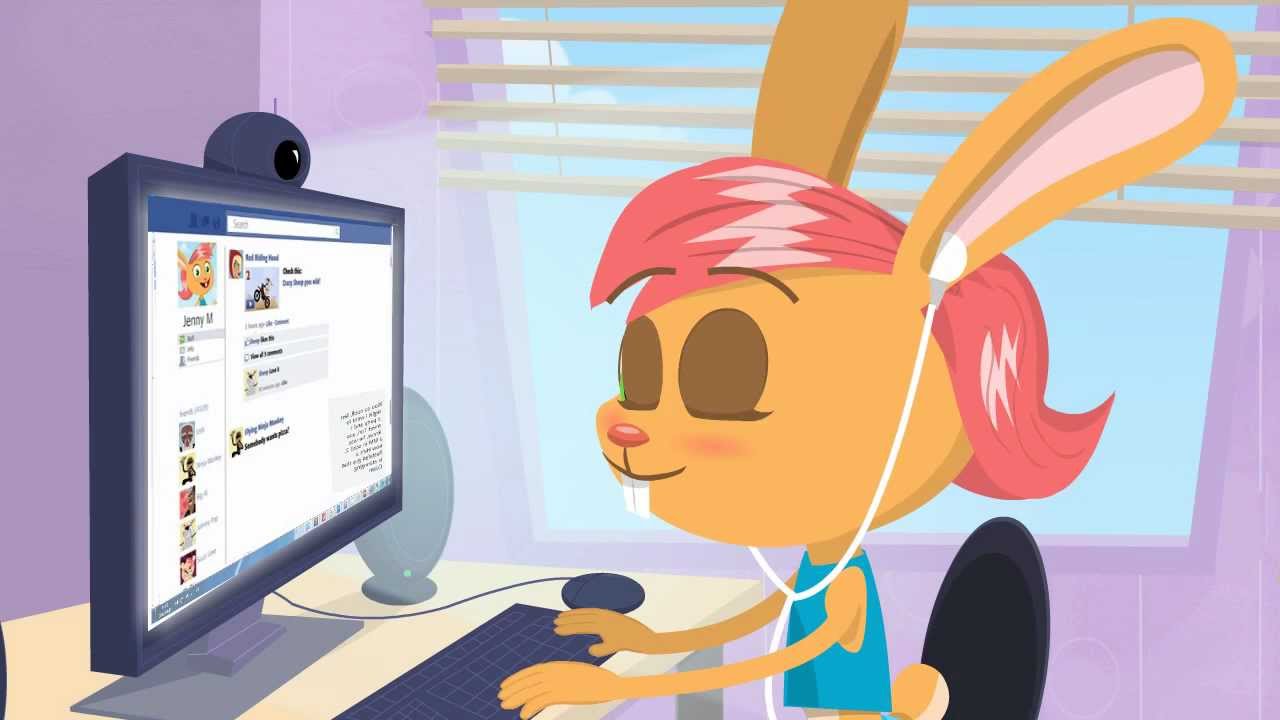 Thank You!